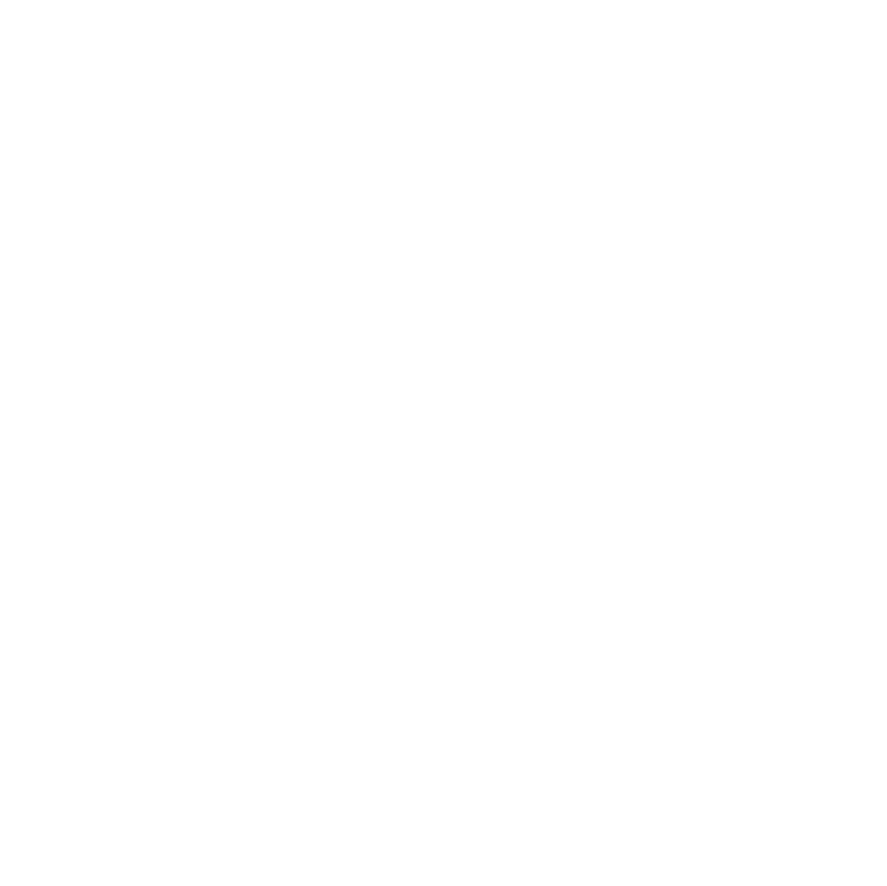 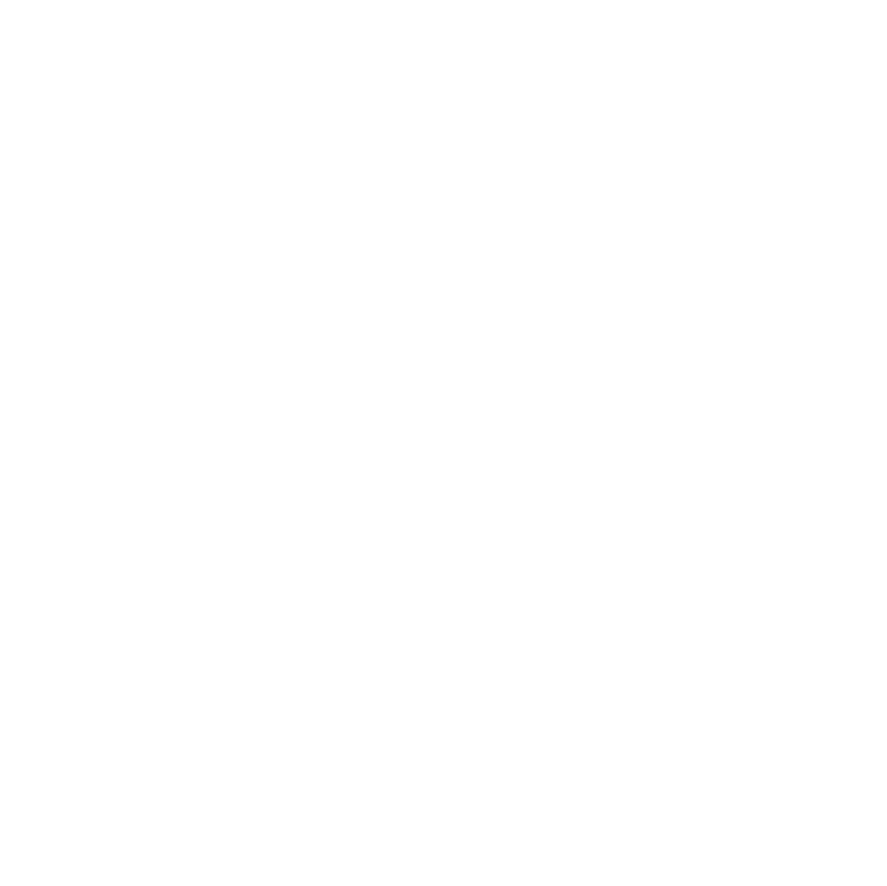 Curriculum for Wales Scheme of Learning:LLC- Languages
Festivals, celebrations and Christmas
8
Department Vision
Overall Learning Journey 7-11 Overtime
Statements of What Matters
Languages connect us
Understanding languages is key to understanding the world
Languages connect us with people, places, and communities by enabling communication and fostering understanding across cultural boundaries.
Festivals: enhances learners' understanding of cultural identities, aligning with the Curriculum for Wales that aims to equip learners for a multilingual world. By exploring languages and cultural diversity, learners develop pride in their identity, fostering a sense of belonging to Wales and the global community.
Studying poetry demonstrates how languages connect us with people, places, and communities. This Area aims to equip learners to use languages in a plurilingual context, fostering pride in their cultural identity and promoting understanding of language diversity.
Understanding languages and the world: Languages and literacy are fundamental to human communication. 
Studying festivals and celebrations directly relates to the statement that 'Understanding languages is key to understanding the world around us'. Languages and literacy are crucial for human communication, fostering empathy and understanding. This aids learners in becoming proficient, unbiased interpreters, capable global citizens.
Expressing ourselves through language is key to communication
Literature fires imagination and inspires creativity
Languages and literacy are fundamental to human communication. They enable us to make sense of what is heard, read and seen, and thus to develop our understanding, empathy and our ability to respond and to mediate effectively.
Exploring festivals and celebrations aligns with the notion that 'Understanding languages is key to understanding the world around us'. Languages and literacy are fundamental for human communication, enhancing empathy and understanding. This aids learners in becoming adept, unbiased interpreters and capable global citizens.
Studying festivals and celebrations through poetry in French literature ignites the imagination, fostering creativity and expanding horizons. Literature, in all its forms, inspires and motivates while enhancing language proficiency and communication skills. By engaging learners as listeners, readers, and creators, literary experiences promote cultural appreciation, empathy, and emotional well-being, nurturing a lifelong love for literature.
Four Purposes
Integral Skills
Ambitious, Capable Learners:
Encouraging learners to understand and respond to spoken and written language, which supports effective communication and deepens their understanding of different festivals and traditions.
Enterprising, Creative Contributors:
Including tasks such as creating , storyboards, and extended pieces of writing, which foster creativity and practical application of knowledge.
Ethical, Informed Citizens:
Promoting understanding of cultural and linguistic diversity by engaging with different languages and contexts, which helps learners become more aware of and responsive to the global community.
Healthy, Confident Individuals:
Developing confidence in communication and expression through speaking and writing tasks, helping learners build self-assurance in their abilities.
Creativity and innovation
Exploring festivals, blogging, and poetry cultivates creativity, encouraging learners to experiment with language, express ideas confidently, and generate innovative outcomes through literature creation and performance.
Critical thinking and problem-solving skills are enhanced through listening, reading, speaking, and writing activities, fostering communication for understanding and idea articulation.
Personal effectiveness
Activities like blog writing, group speaking, and opinion giving nurtures self-awareness, aiding language proficiency and overall academic achievement.
Planning and organising learners learn to select and utilise suitable sources, organise ideas, devise effective plans, and create innovative works. Literacy skills enable presenting and implementing solutions with clarity for reflection and continuous improvement.
Cross Curricular Skills
Pedagogical Principles
Skills Developed: Enhanced listening comprehension, attention to detail, and the ability to follow spoken instructions.
Skills Developed: Improved reading comprehension, critical thinking, and the ability to articulate thoughts about the literature they have read.
Skills Developed: Enhanced writing abilities, including vocabulary usage, sentence structure, and the ability to communicate ideas effectively in written form.
Skills Developed: Improved oral communication skills, including pronunciation, fluency, and the ability to construct and present logical arguments.
Reading comprehension tasks provide students with exposure to comprehensible input, enhancing their language acquisition.
Blog writing: The communicative approach  encourages students to use French in real-world contexts, expressing their thoughts, opinions, and experiences in a coherent and meaningful way.
Photocard description: The communicative approach enhances verbal skills and fluency. Regular practice in describing photocards improves students’ ability to produce spoken language in a structured manner.
Translation tasks: Cognitive Code Learning require students to think deeply about language structures and meaning, promoting a better understanding of grammar and syntax in both languages.
Poetry studying: Intercultural Competence: Studying French poetry exposes students to the rich literary traditions and cultural heritage of the Francophone world, deepening their cultural understanding and appreciation.
Principles of Progression
Increasing effectiveness as a learner
Increasing breadth and depth of knowledge
Deepening understanding of the ideas and disciplines within Areas
LJ3 includes activities which progress from group speaking to photocard description , text analysis to poetry study, and translation tasks to blog writing. These activities foster learner responsibility and efficacy.
By covering a range of topics including festivals and traditions, opinions, and customs in various countries, the curriculum ensures that learners acquire a broad and deep understanding of different areas. This comprehensive approach helps learners build a strong knowledge base.
The curriculum integrates literacy skills within different contexts, helping learners deepen their understanding of these fundamental disciplines. For example, text analysis, blog writing, poetry studying and discussing literature enhances their grasp of  literacy.
Refinement and growing sophistication in the use and application of skills
Making connections and transferring learning into new contexts
Additional notes & Misconceptions
Activities such as writing blogs, group speaking, using time expressions and various tenses enable learners to transfer their learning to new and varied contexts. This approach helps them see the relevance of their knowledge and skills in real-world situations.
The progression from identifying the past tense to justifying opinions to blog writing and photocard speaking tasks demonstrates a clear path of skill refinement. Learners start with basic tasks and gradually move to more complex and sophisticated applications of their skills.
Progression Steps to inform teaching
Progression step 2
Progression step 3
Progression step 4
I can recognise that there is a relationship between languages, culture and my own sense of Welsh identity.
I am beginning to understand that there are similarities and differences between our languages.
I have experienced literature from other cultures and in international languages.
I can understand that there are connections between language, culture and identity and that these differ within Wales and around the world.
I can recognise and discuss connections, commonalities and differences between the languages I speak and those that I am learning.
I can join in with familiar songs, rhymes, stories and poems.
I can respond creatively in my language of choice to literature in the international language.
I can express my opinions in my language of choice supporting my views with examples from the literature I have heard, read or viewed in the international language.
I can show empathy when responding to literature and understand that others may have different views from my own.
I can use my knowledge of connections, commonalities and differences between languages to support my language learning skills.
I can apply my translanguaging skills to support my learning in familiar and new languages.
I can employ a range of strategies to recognise and predict the general meaning across a wide range of texts.
I can adapt and manipulate language to build sentences, using increasingly varied vocabulary.
I can listen to and remember short excerpts from literature in the international language, and can retell in my language of choice what I have heard, read or seen using my imagination.
I can use my imagination and experiment with language to create my own literature in the international language.
I can recognise the features of different genres responding in my language of choice to what I have heard, read, or viewed in the international language, asking and answering questions to gain an understanding.
I can express my opinions in my language of choice on what I have heard, read or viewed in the international language, showing empathy and consideration of others’ views.
Prerequisite knowledge
How will skills be taught in this topic?
Learners should have a foundational understanding of key language components to ensure they can engage with the topic effectively. Basic required vocabulary:
Common Nouns: Understanding of common nouns related to festivals and daily life (e.g., "fête," "célébration," "musique," "décoration," "costume").
Verbs: Basic verbs in the present tense (e.g., "avoir," "être," "faire," "aller," "manger," "danser").
Opinions: Likes and Dislikes: Expressing preferences (e.g., "J’aime," "Je n’aime pas")
Adjectives: Descriptive adjectives (e.g., "grand," "petit," "coloré," "amusant," "traditionnel").
Time Expressions: Vocabulary for dates, times, and frequency (e.g., "le matin," "l’après-midi," "le soir," "toujours," "souvent," "parfois").
Ability to write simple sentences.
Basic grammar and punctuation knowledge.
Basic literacy skills (reading and writing:
Listening to Authentic Audio Clips: Play recordings or videos of people talking about festivals. Interactive Listening Exercises: Use online platforms BBC Bitesize) where students listen to dialogues about festivals and answer comprehension questions. Dictation: Read or play a short passage about a festival. Students write down what they hear to practice listening and writing simultaneously.
Speaking: Role-Playing; Photocard Descriptions: Provide students with photos of festivals and have them describe the scenes in detail, focusing on using a variety of tenses and descriptive vocabulary.Pair and Group Discussions: In pairs or small groups, students discuss their favorite festivals, comparing them with French festivals they have learned about.
Reading: Text analysis and Reading comprehension activities.
Writing: Blog Writing: Students write blog posts about a festival they have researched or experienced. They should use a mix of tenses and incorporate descriptive details.
Making connections & Authentic Contexts
Opinions and Justifications: learners often express their likes and dislikes in everyday conversations. This topic formalizes and structures those skills, making the learning process relatable.
Literacy Skills: Activities such as reading, writing, and discussing literature help connect language learning with broader literacy skills.
Comparing Festivals: Students can compare French festivals with festivals from their own culture or other cultures they have studied. This comparison allows them to identify similarities and differences in traditions, celebrations, and cultural practices.
Understanding Values: Exploring festivals helps students understand cultural values and beliefs embedded in traditions. For example, the emphasis on community, heritage, or religious significance in different festivals.
Personal Connections: Students may have personal experiences or family traditions related to festivals, providing a personal connection that enhances their engagement with the topic.
Key concepts & learning intentions
Concepts: festivals and celebrations in the present and past tenses.
Intentions: Learners will be able to describe Christmas festivities and celebrations in the past tense.
Learners will be able to explain the festival and traditions of Epiphany in France.
Learners will investigate the festivals and traditions of 'Mardi gras' and carnivals.
Concepts: The festivals of Epiphany and Mardi-gras, the conditional tense
Learners will write a blog
Learners will study and write poetry.
Concepts: 3 tenses, subject pronouns other than 'je' and including 'nous'.
Learners will investigate festivals and customs around the world.
Learners will describe a photocard.
Key vocabulary